How Does Execution Information Help with Information-Retrieval Based Bug Localization?
Tung Dao*    Lingming Zhang+    Na Meng*
Virginia Tech*
The University of Texas at Dallas
Background
Bug localization is important in software maintenance

Bug localization is challenging and time-consuming
2
[Speaker Notes: 1. Bug localization is important in software maintenance, because effective bug fixing relies on precise bug location information

2. Bug localization is challenging and time-consuming. Given a bug report, a developer may spend tremendous time understanding the bug description together with code in order to locate bugs]
Information Retrieval (IR)-Based Bug Localization
Static information
Word-indexed Software Entities (i.e., classes and methods)
Buggy Program
Indexing
query
Bug Report
Query Construction
Ranking
Ranked list of software entities
3
[Speaker Notes: One of existing bug localization techniques is Information retrieval-based bug localization. 
Given the source code of a buggy program and a bug report, IR-based bug localization treats the source code files as plain documents, extracts words from documents, and indexes software entities like classes and methods based on the extracted words. 

Meanwhile, IR-based bug localization processes each bug report as a query to the indexed documents. It retrieves and ranks software entities based on their relevance or similarity to the query, producing a ranked list of potential bug locations.

Different IR-based bug localization techniques may have different ways to index documents or rank documents. 

This technique mainly leverages static information to locate bugs.]
Spectrum-Based Bug Localization
Dynamic information
Buggy Program
Execution information of each passed or failed test
Program Execution
Test Cases
Ranked list of suspicious bug locations
Suspiciousness Calculation
4
[Speaker Notes: Another kind of existing bug localization techniques is spectrum-based bug localization. 

Given a set of test cases including passed and failed tests, in order to identify the fault location of a buggy program, spectrum-based bug localization executes the program with all test cases to collect the coverage information of each passed or failed test, and then ranks code based on coverage information. Intuitively, the more failed tests executing a code location, the more likely this location is buggy.

This technique mainly uses dynamic information to locate bugs]
By combining static and dynamic information, can we improve bug localization?
5
[Speaker Notes: Given the existing techniques which localize bugs by using either static or dynamic information, we are curious whether we can improve bug localization by combining static and dynamic information. Therefore we want to answer the following question: by combining static and dynamic information, can we improve bug localization?]
Contributions
We systematically investigated ways to combine static and dynamic information
Three IR-based techniques
Baseline, BugLocator[1], and BLUiR[2]
Three kinds of execution information
Coverage, slicing, and spectrum
Four ways to calculate spectrum (Tarantula[3], Ochiai[4], Jaccard[5], and Ample[6]) 
Four ways of combining information
6
[Speaker Notes: To answer the question, we have systematically investigated different ways to combine static and dynamic information. In our empirical study, we have used three different IR-based bug localization techniques: baseline, BugLocator, and BLUiR.
We explored three alternative kinds of execution information: coverage, slicing, and spectrum. 
Do not read out the four spectrum formulas]
Three Types of Execution Information
With method-level instrumentation, we collected
Coverage
We recorded classes or methods executed by the failed test(s)
Slicing
We recorded executed classes or methods relevant to a failure
Spectrum
We calculated the suspiciousness of each executed class or method
7
[Speaker Notes: ASM bytecode instrumentation framework
JavaSlicer]
Two Strategies
Search space reduction
The coverage or slicing information of failed tests can refine IR-based bug localization results
Rank tuning
The ranked list of spectrum information can improve the ranking of IR-based bug localization results
8
[Speaker Notes: In order to improve IR-based bug localization with execution information, we designed the four ways of information combination based on two strategies.

First, we used the coverage or slicing information of failed tests to refine IR-based bug localization results, because if a method or class is not executed by a failed test, it is very unlikely to be buggy. Therefore, they should be removed from the IR-based results.

Second, we used the ranked list of specturm information to improve the ranking of IR-based bug localization results, because the IR-based results only consider program source code and bug report, while spectrum takes into account both execution information of failed and passed tests.]
Search Space Reduction
R = N - M
Locations not covered by any failed test
Refined IR-based ranked list
IR-based bug localization result
IRcov and IRslice
9
[Speaker Notes: Suppose N code locations are ranked as potential buggy locations by IR-based bug localization. 
Out of these N code locations, M locations are NOT in the coverage or slicing of any failed test
By removing the M locations from the ranked list, we can get a refined list, because if a code location is not executed by any failed test or is not relevant to any failure, 

Based on the strategy, we have designed and implemented two ways to combine IR-based bug localization with execution information:
IR_c: which leverages coverage information to refine IR-based results
IR_s: which leverages slicing information to refine IR-based results]
Rank Tuning
IR-based code location rank list
Tuned rank list
List Merger
Spectrum-based code location rank list
IRcov-spec and IRslice-spec
10
[Speaker Notes: IR-based bug localization produces a ranked list of code locations, and spectrum-based bug localization also creates a ranked list of code locations. 
To combine the two kinds of information, we designed one way to merge the two lists into one. 

Specifically given a bug report q, for each documented listed d, suppose the IR-based score is Score(d, q), while its spectrum-based score is Susp(d). We defined a combination factor alpha to control the two scores’ separate weights when we synthesize an adjusted score by adding up the two scores. We do not know what alpha to use beforehand. Therefore, we varied alpha between 0 and 1, with 0.1 increment in our experiment to investigate what is the best configuration for alpha.

Based on this strategy, we have designed and implemented two ways to combine IR-based bug localization with execution information:
IRcp: an IR-based list is first refined with coverage information, and then merged with the spectrum information
IRsp: an IR-based list is first refined with slicing information, and then merged with the spectrum information.
We did not investigate combining IR-based results with spectrum information directly, because our results have shown that the search space reduction strategy can significantly improve bug localization results.]
Experiment Data
Existing benchmark suite published by Le et al. [7]
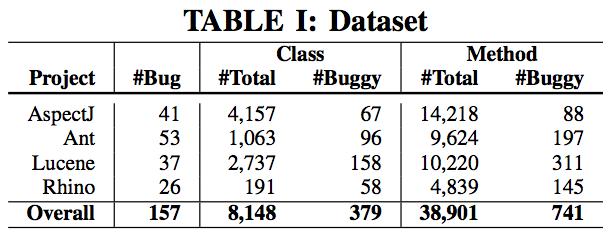 11
[Speaker Notes: As shown in the table, the dataset consists of 157 real bugs extracted from 4 open source projects: AspectJ, Ant, Lucene, and Rhino. Each instance in the data set contains one bug report, the buggy program, the version containing the bug fix, and a set of tests.]
IR vs. IRcov
At class level, coverage consistently improved all studied IR-based techniques
At method level, coverage improved IR-based bug localization more significantly than at class-level
12
[Speaker Notes: We compared IR with IRc bug localization at both class-level and method-level. 
The left part is class-level bug localization result comparison, 
The right part is method-level bug localization result comparison.
To make our experiments well representative, we investigated three IR-based bug localization techniques investigated: Baseline, BugLocator, and BLUiR. For each of these techniques, we first got the results from the original technique, and then derived IRc results by refining the original lists with coverage information

We measured five metrics: Top1, Top5, Top10, MAP, and MRR.
Top1, Top5, Top10 describes among the top N ranked code locations, how many of them are actually the true bug locations.
MAP measures the average precision of each technique, while MRR measures precision in a different way.

MAP was increased from 0.34 to 0.49 on average, with 44% increment
MRR was increased from 0.40 to 0.53 on average, with 33% increment

The reason why we see more significant improvement for method-level bug localization is that the original IR techniques do not work well for method-level bug localization since there are many more methods than classes to rank. However, with the coverage of failed tests, many irrelevant methods can be effectively removed while the actual buggy locations can be ranked much higher than before.]
IRcov vs. IRslice
Slicing was more helpful than coverage in improving IR-based techniques
13
[Speaker Notes: This table show the comparison between IRc and IRp.

We ran both techniques on the same benchmark, and compared their results at both class and method levels.]
IRcov vs. IRcov-spec
Spectrum information was effective to improve IRcov at method level instead of at class level
With Tarantula and α=0.7, IRcov-spec almost always achieved the best performance
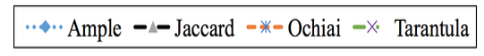 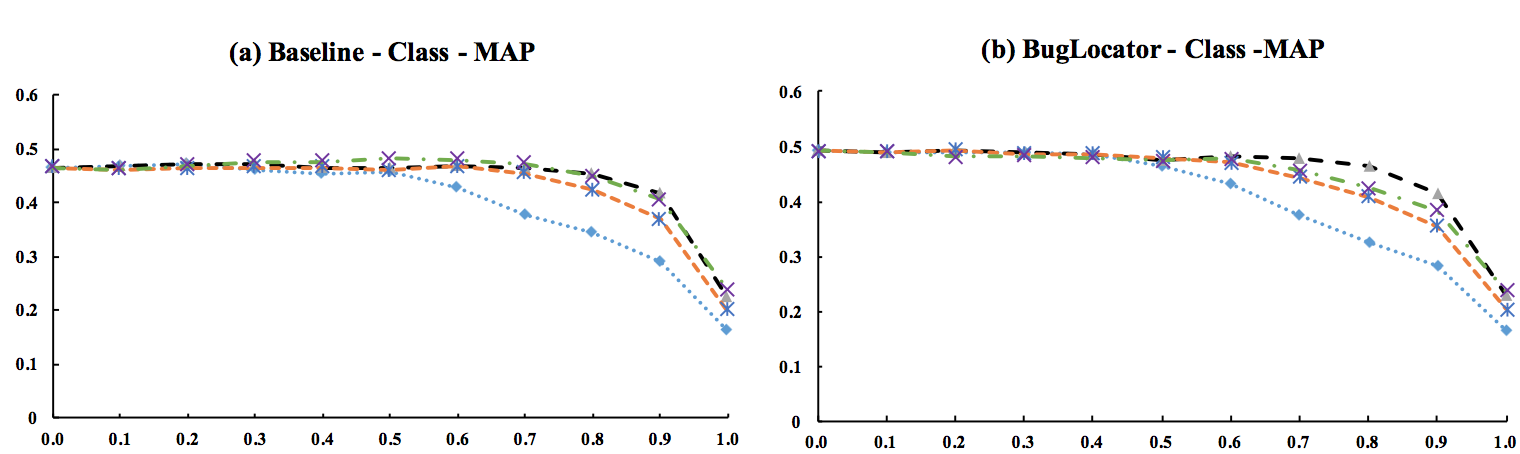 14
[Speaker Notes: We show part of the experiment data we have in the paper. 
We compared IRc and IRcp by running three IR-based bug localization techniques to derive the IR-based ranked lists. 
Then we refined each IR-based list with the coverage information to get the IRc result. 
We further merged the Irc list with spectrum-based fault localization list with the weight parameter alpha to vary between 0 and 1.
In this way, we can combine Irc and spectrum in different ways to check how MAP and MRR change with alpha at both class and method levels

This figure presented here shows how MAP and MRR value varies with alpha for both class and method level bug localization based on the baseline IR-based bug localization.

Spectrum information was effective to improve IRc at method level instead of at class level, the reason is spectrum does not take into account the coverage of failed tests’ execution, but also the coverage of passed tests’ execution.]
IRslice vs. IRslice-spec
Spectrum information was effective to improve IRslice at method level instead of at class level
With Tarantula and α=0.7, IRslice-spec almost always achieved the best performance
15
[Speaker Notes: We observed similar findings for the comparison between Irs and Irsp]
Comparison with AML[7]
IRcov outperformed AML in all metrics but one
IRcov-spec outperformed AML
16
[Speaker Notes: AML is the state-of-the-art approach that combines IR-based results with spectrum information in a complicated way. We were curious whether its improvement over IR-based results is due to its algorithm or due to the fusion of static and dynamic bug-relevant information.

Our simple approached worked better than AML’s more complicated approach, showing that various execution information can effectively help with IR-based bug localization]
Conclusion
Various execution information can effectively help with IR-based bug localization
With search space reduction strategy, we can remove irrelevant code locations from the IR-based lists, and improve the ranking of actual buggy locations
With rank tuning, we can improve the ranking of actual buggy locations that are covered by many failed tests
17
[Speaker Notes: Various execution information can effectively help with IR-based bug localization, even if the combination strategies are simple.]
Conclusion
We need to investigate more approaches to handle some hard-to-find bugs 
Investigated techniques still do not work well when bug location information is not mentioned in the bug report
When a lot of code location information is provided in the bug report, current approaches cannot always effectively identify the bug location
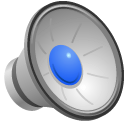 18
[Speaker Notes: Thank you and questions?]
References
[1] J. Zhou, H. Zhang, and D. Lo. Where should the bugs be fixed? more accurate information retrieval-based bug localization based on bug reports. In Software Engineering (ICSE), 2012 34th International Conference on, pages 14–24, June 2012. 
[2] R. Saha, M. Lease, S. Khurshid, and D. Perry. Improving bug local- ization using structured information retrieval. In Automated Software Engineering (ASE), 2013 IEEE/ACM 28th International Conference on, pages 345–355, Nov 2013. 
[3] J. A. Jones, M. J. Harrold, and J. Stasko. Visualization of test information to assist fault localization. In Proceedings of the 24th International Conference on Software Engineering, 2002. 
[4] R. Abreu, P. Zoeteweij, and A. J. C. v. Gemund. An evaluation of similarity coefficients for software fault localization. In Proceedings of the 12th Pacific Rim International Symposium on Dependable Computing, PRDC ’06, pages 39–46, Washington, DC, USA, 2006. IEEE Computer Society.
19
References
[5] R. Abreu, P. Zoeteweij, and A. van Gemund. On the accuracy of spectrum-based fault localization. In Testing: Academic and Industrial Conference Practice and Research Techniques - MUTATION, 2007. TAICPART-MUTATION 2007, pages 89–98, Sept 2007. 
[6] V. Dallmeier, C. Lindig, and A. Zeller. Lightweight bug localization with ample. In Proceedings of the Sixth International Symposium on Automated Analysis-driven Debugging, 2005. 
[7] T.-D. B. Le, R. J. Oentaryo, and D. Lo. Information retrieval and spectrum based bug localization: Better together. In Proceedings of the 2015 10th Joint Meeting on Foundations of Software Engineering, ESEC/FSE 2015, pages 579–590, New York, NY, USA, 2015. ACM
20